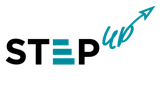 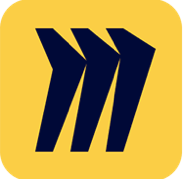 INTRODUCING 
MIRO
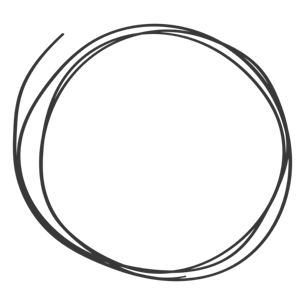 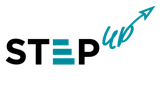 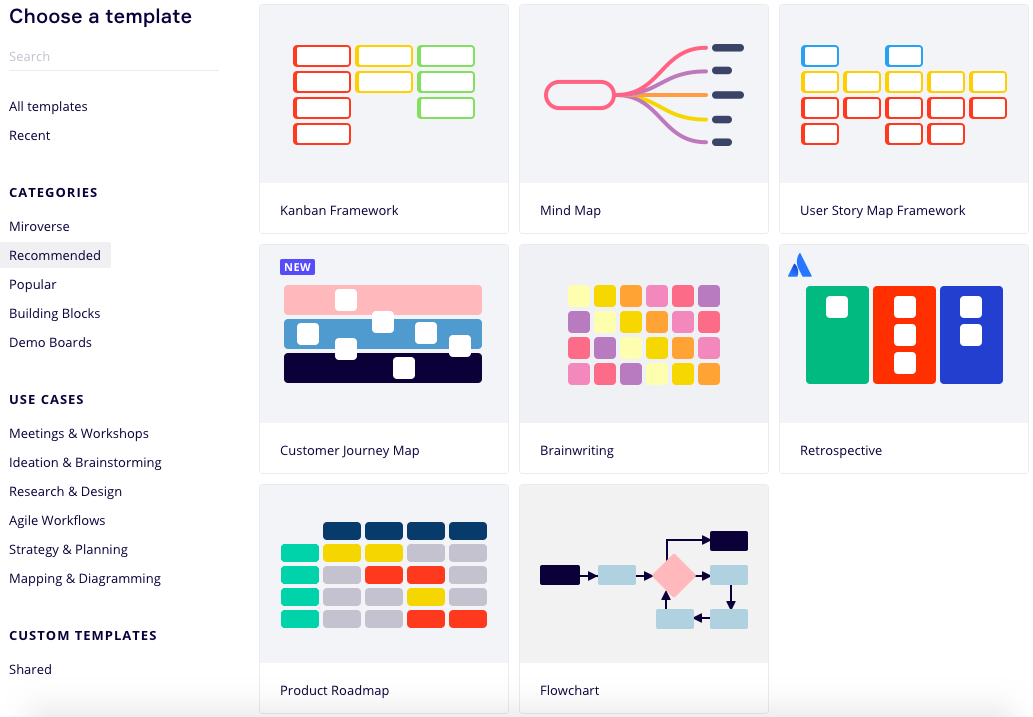 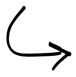 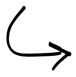 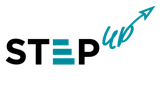 KANBAN FRAMEWORK
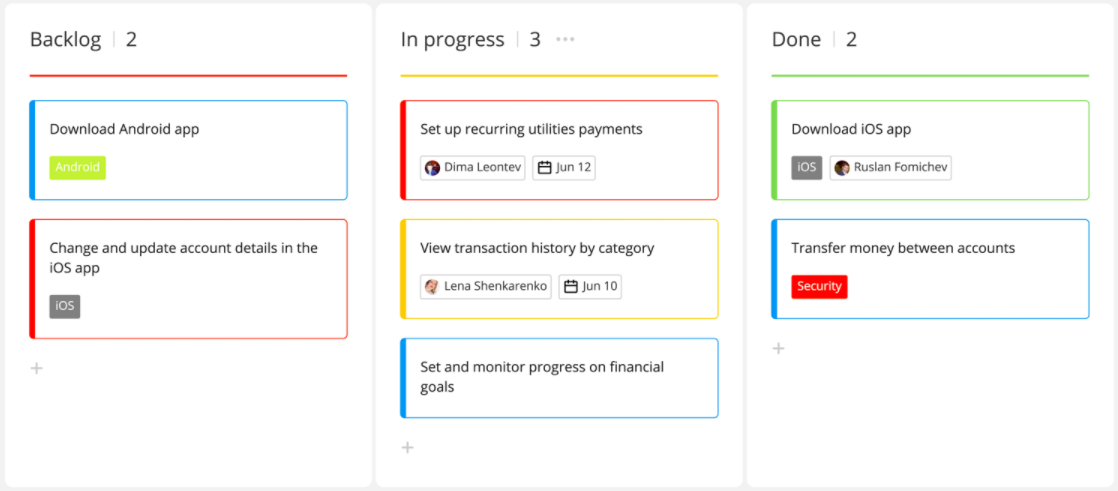 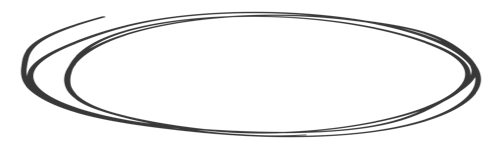 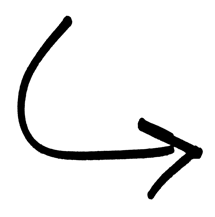 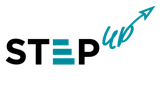 SHARE YOUR BOARD
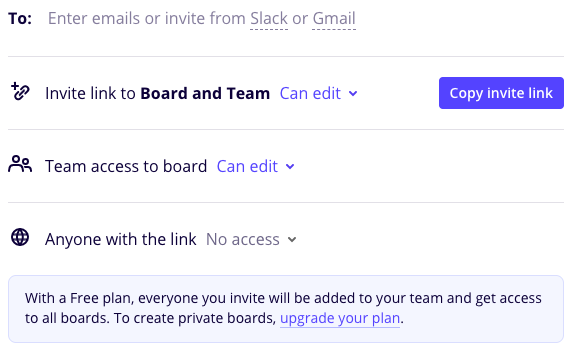 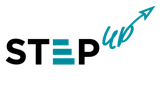 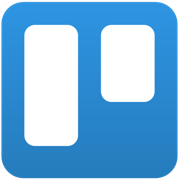 INTRODUCING 
TRELLO
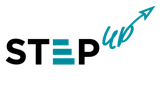 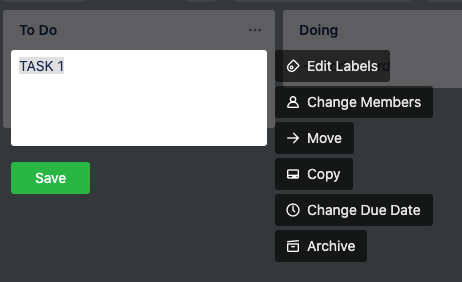 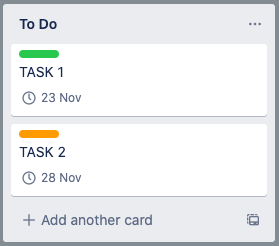 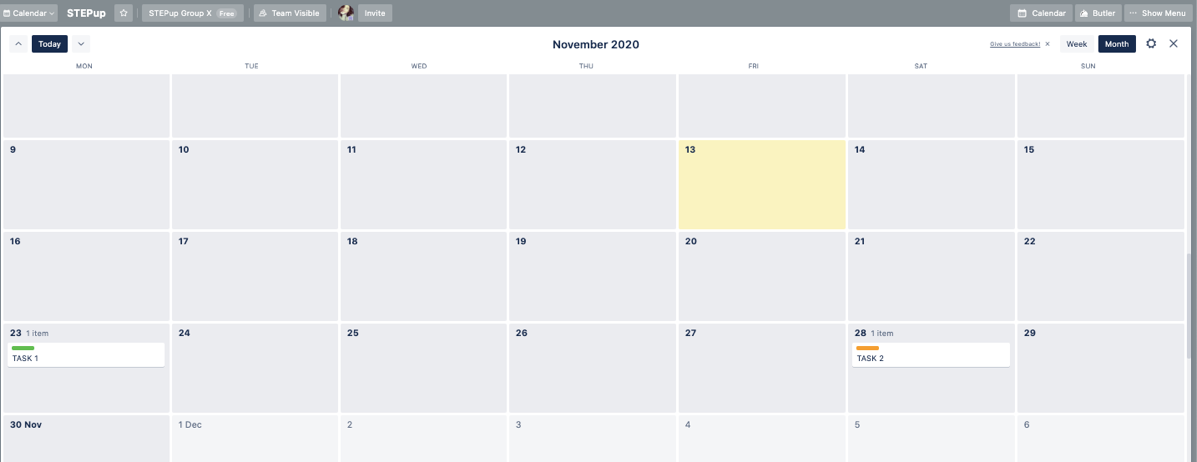 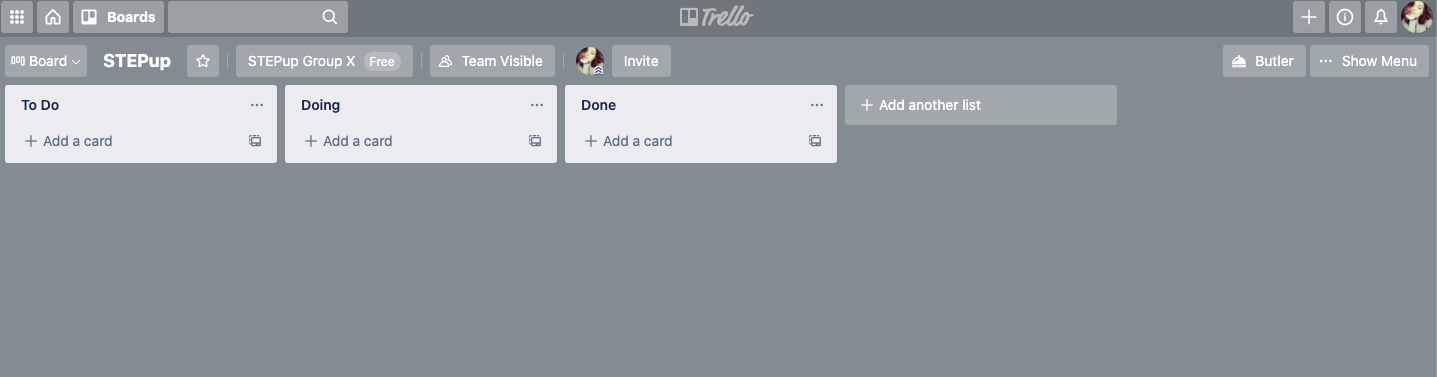 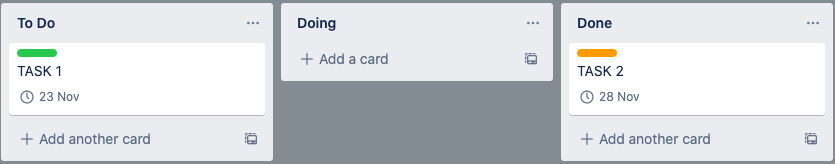 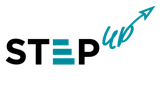 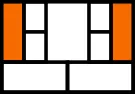 INTRODUCING 
LEANSTACK
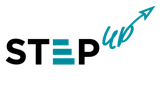 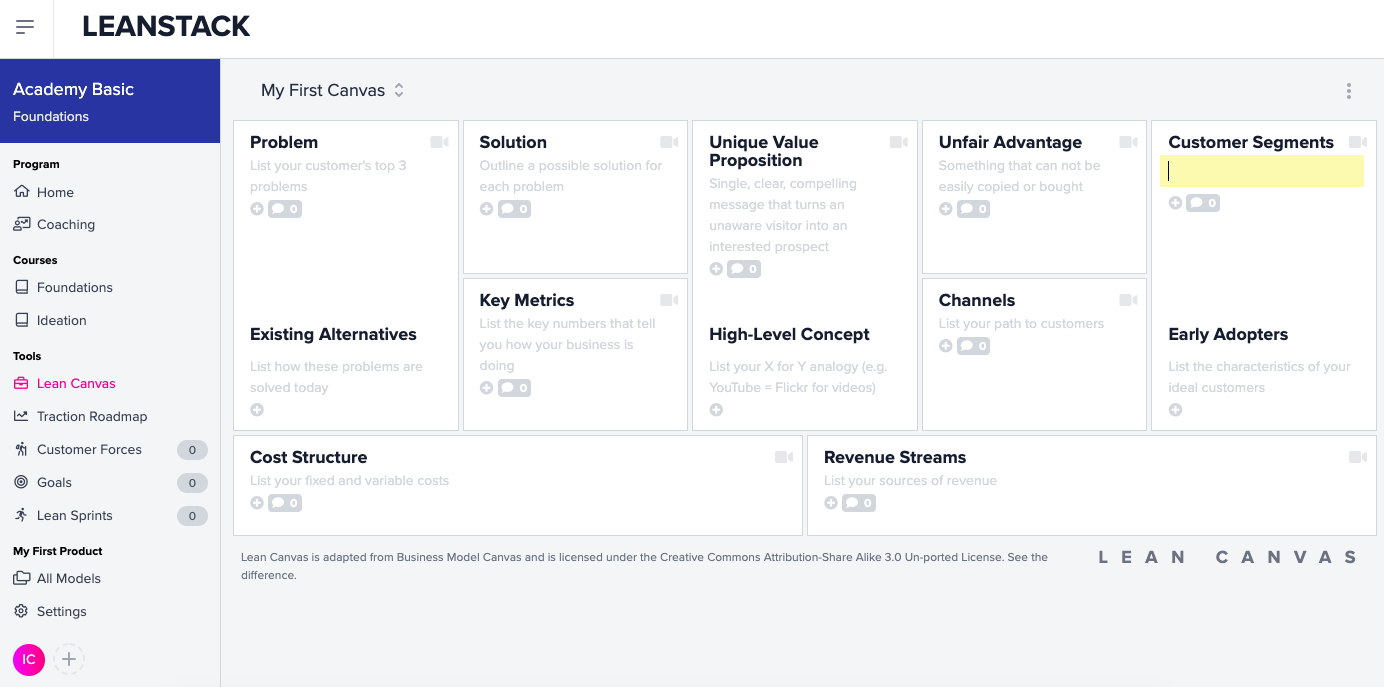 4
9
2
1
5
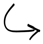 6
7
8
3
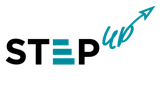 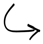 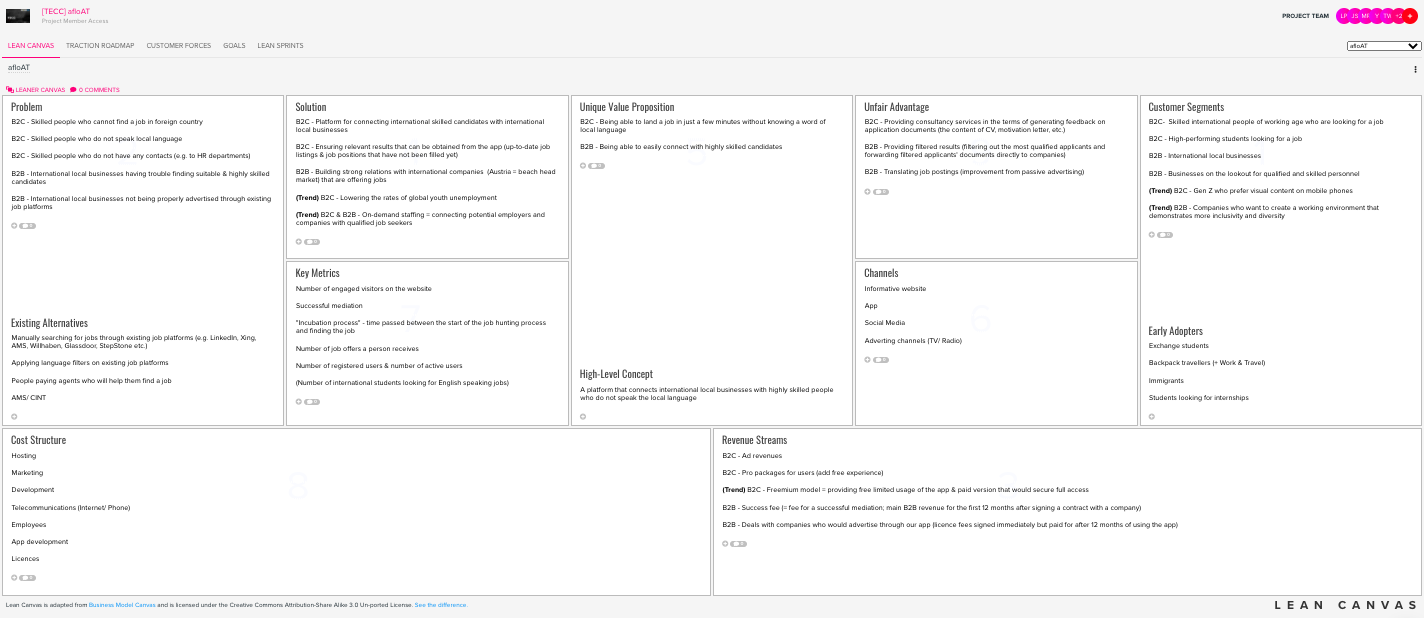 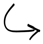 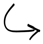